Příběh mysli v moderní filosofii
8
Arthur Schopenhauer
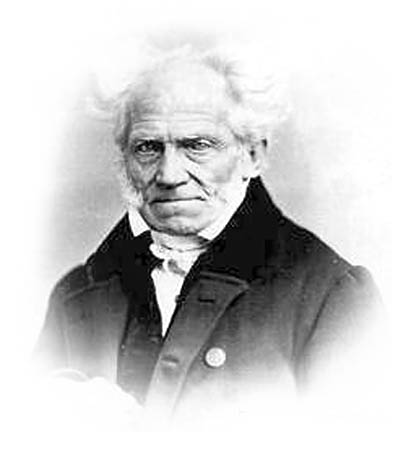 1788-1860
Arthur Schopenhauer
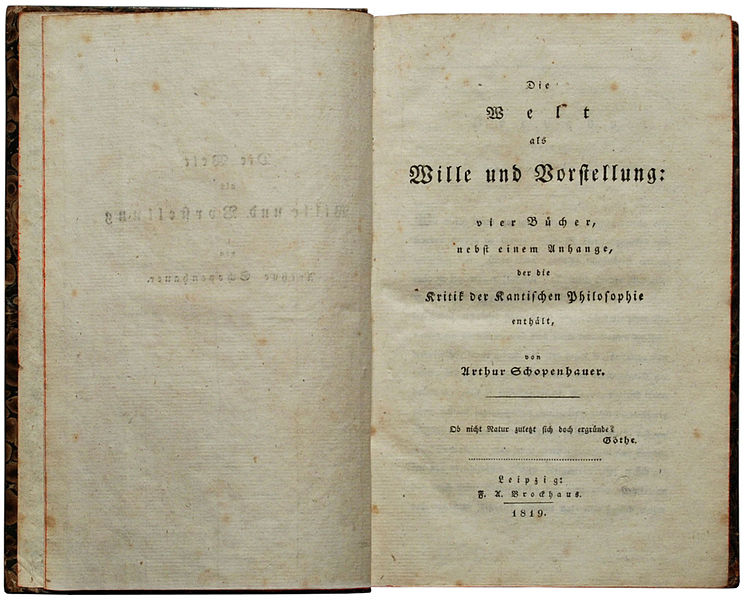 Die Welt als Wille und VorstellungSvět jako vůle a představa
Tři vydání
1818
    1844
    1859
Epigraf
„A co když přírodu nakonec nelze zdůvodnit?“
(Ob nicht Natur zuletzt sich doch ergründe?)
Goethe
Odmítání teologie
„Moje filosofie není nijak zařízena, aby se z ní mohlo žít. Nedostává se jí k tomu základních rekvizit nezbytných pro dobře placenou katedrovou filosofii, především nějaké spekulativní teologie, která přece ... má a musí být hlavním tématem každé filosofie, ačkoli se jí tím dostává úlohy mluvit pořád a pořád o něčem, o čem prostě nemůže nic vědět.“
Svět jako vůle a představa, předmluva k druhému vydání
Schopenhauer o recepci jeho hlavního díla
„Nyní ještě slovo o profesorech filosofie. Vždy jsem se musel podivovat tomu důvtipu, pravému a jemnému taktu, s jakým poznali mou filosofii hned při jejím objevení jako něco zcela heterogenního od jejich vlastních snah, ba něco jim nebezpečného či, populárně vyjádřeno, jako něco, co se nehodí do jejich krámu; musel jsem se divit té na určito jdoucí a bystrozraké politice, pomocí níž ihned věděli, jak mají proti mně postupovat, té naprosté jednomyslnosti, s níž se toho podujali a konečně té vytrvalosti, s níž tomu zůstali věrní. Tento postup, který se mimochodem doporučuje svou neobyčejnou snadností, spočívá jak známo v úplném ignorování a tím způsobovaném vylučování.“
Svět jako vůle a představa, Předmluva k druhému vydání, 1844
Dnes
1. Svět jako představa
2. Svět jako vůle
3. Lidská mysl
4. Člověk a jeho spása
1. Svět jako představa
Svět je má představa (Vorstellung)
„Svět je má představa --- to je pravda, jež platí o každé živé a poznávající bytosti, ačkoli pouze člověk si ji může reflektivně a abstraktně uvědomit. Když to učiní, nastalo u něho filosofické přemýšlení. Pak pro něho bude jasné a jisté, že nezná žádné slunce, žádnou zemi, nýbrž vždy jen oko, které vidí slunce, ruku, jež cítí zemi, že svět, který jej obklopuje, je tu jen jako představa, tj. jen ve vztahu k něčemu jinému, co si jej představuje --- což je on sám. ….Tato pravda není nijak nová. Byla obsažena již ve skeptických úvahách, z nichž vyšel Descartes. První, kdo ji rozhodně vyslovil, byl však Berkeley. Tím se získal nesmrtelnou zásluhu o filosofii, ačkoli zbytek z jeho učení nemůže obstát.“
Svět jako vůle a představa §1
Indická védská filosofie
„Jak dávno ... tuto základní pravdu poznali indičtí mudrci, jelikož vystupuje jako základní věta védské filosofie. ... Základní dogma védské školy nespočívalo v popírání existence hmoty, tj. její pevnosti, neprostupnosti, rozprostraněnosti (což popírat by bylo bláhové), ale korekci jejího obvyklého pojetí tvrzením, že nemůže existovat nezávisle na mentální percepci: existence a vnímání jsou tedy konvertibilní pojmy.“
Svět jako vůle a představa §1
Empirická věda mluví jenom o zákonech představ
„Veškerá věda ve vlastním slova smyslu, čímž rozumím systematické poznávání podle vodítka věty o důvodu, nikdy nemůže dosáhnout posledního cíle, ani podat plně dostačující vysvětlení. Nikdy totiž nezasáhne nejniternější podstatu světa, nikdy nemůže překročit představu, naopak v podstatě nemůže učinit nic jiného než poznat poměr jedné představy k jiné.“ 
Svět jako vůle a představa §7
Věc o sobě
Věc o sobě znamená to, co se vyskytuje nezávisle na našem vnímání, tedy to vlastně jsoucí. Démokritovi tím byla zformovaná hmota, Lockovi v zásadě ještě totéž, Kantovi pak x, mně vůle.
A. Schopenhauer, Parerga a Paralipomena, 2. svazek, str. 56.
Dvě úrovně skutečnosti
1.Představa, věci v prostoru a čase---zdání a pomíjivost
2. Vůle---věc o sobě a realita
2. Svět jako vůle
Dva aspekty těla
„Subjektu poznání, který prostřednictvím své identity s tělem vystupuje jako individuum, je toto tělo dáno dvěma zcela rozdílnými způsoby: jednou jako představa v rozvažujícím nazírání, jako objekt mezi objekty podřízený jejich zákonům; zároveň ale také zcela jiným způsobem, totiž jako to každému bezprostředně známé, co se označuje slovem vůle.“ 
Svět jako vůle a představa §18
Vůle je nitro člověka
„Pojem vůle je jediný mezi všemi možnými, který svůj původ nemá v jevu, v pouhé názorné představě, nýbrž vychází z nitra, z nejbezprostřednějšího vědomí jednoho každého, v němž se on poznává jako vlastní individuum, podle své podstaty, bezprostředně, bez vší formy, dokonce bez subjektu a objektu, jimiž je zároveň, neboť zde poznávající a poznávaný spadají v jedno.“ 
Svět jako vůle a představa §22
Vůle je denominatio a potiori
„Až do nynějška se však nepoznala identita podstaty každé jakkoli usilující a působící síly v přírodě s vůlí, a proto ... nemohlo být žádné slovo k označení pojmu tohoto genus. Pojmenoval jsem tedy genus podle jeho nejpřednější species, jímž nás bezprostřední poznání vede k zprostředkovanému poznání všeho jiného.“
Svět jako vůle a představa §22, str. 102
Wirklichkeit
Wirken = působit
Co je Vůle?
Metafyzický pojem, věc o sobě
Vnitřní zkušenost je zdroj poznání vůle
Úsilí, slepé snažení
Bez cíle či konce
Gravitační síla
„Euler viděl, že podstata gravitace musí být v posledku převedena na tělesům vlastní „sklon a žádostivost“ (tedy vůli). Právě toto ho vůbec odklonilo od pojmu gravitace, jak stojí u Newtona, a on měl tendenci pokusit se o jeho modifikaci podle dřívější karteziánské teorie, tedy odvodit gravitaci z úderů éteru na tělesa. To je však právě uměrné jen mrtvému náhledu na přírodu, který, jako korelát imateriální duše, vládl v Eulerově době. Samo je to však pozoruhodné v ohledu na mnou zjištěnou základní pravdu, kterou již tenkrát jeho hlava viděla prosvítat v dálce, spěchala se obrátit a tu, ve strachu ... hledala východisko u starého a už překonaného absurdního úsudku.“ 
Svět jako vůle a představa §24
Stupně objektivace vůle v přírodě
Lidské motivace, touha a chtění
Živočišné pudy (sebezáchova a pohlavní pud)
Rostlinný život (růst a sebeorganizace) 
Kapilární síla
Elektrické a chemické síly (např. krystalizace)
Gravitační přitažlivost, odpor, neprostupnost
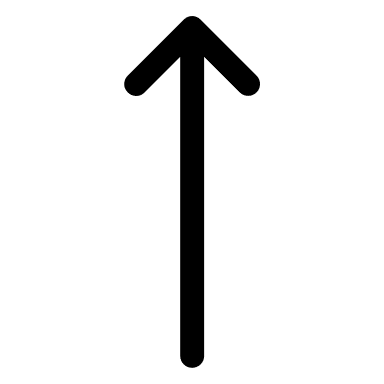 3. Lidská mysl
Intelekt není podstatou lidské mysli
„Základní omyl všech filosofů: brali za to podstatné a primární takzvanou duši, tj. vnitřní či duchovní život člověka, myšlení, avšak chtění jako jeho pouhý výsledek, teprve sekundárně přidaný a následný.“
Svět jako vůle a představa II, xix, str. 148
Schopenhauerovo voluntaristické pojetí člověka
Lidská mysl je konstituována vůlí.
Intelekt má sekundární roli. Je služebníkem vůle.
Vůle  

Metafyzická                          vs.
Látka                                    vs.
Srdce                                    vs.
Teplo                                    vs.
Vibrující struna                     vs.





Intelekt

Fyzický
Forma
Mozek
Světlo
Tón
Nevědomí
„Srovnáme-li naše vědomí s vodou o nějaké hloubce, tak naše zřetelně vědomé myšlenky jsou pouze hladinou: masa je naproti tomu nezřetelná, pocity, vjemy názorného a zakoušeného vůbec se přemisťují podle vlastního naladění naší vůle, která je jádrem naši bytosti. Tato masa celého vědomí je nyní, více či méně ... ve stálém pohybu, a to, co v důsledku toho vystoupá na hladinu, jsou jasné obrazy fantazie, nebo zřetelné, vědomé, ve slovech vyjádřené myšlenky a závěry vůle ... často si o vzniku našich nejhlubších myšlenek nemůžeme dát žádnou zprávu: zrodily se z našeho tajuplného nitra. Soudy, nápady, závěry vystupují neočekávaně a k našemu vlastnímu podivu z oné hlubiny.“ 
Svět jako vůle a představa, II, xiv, str. 99
Vytěsnění
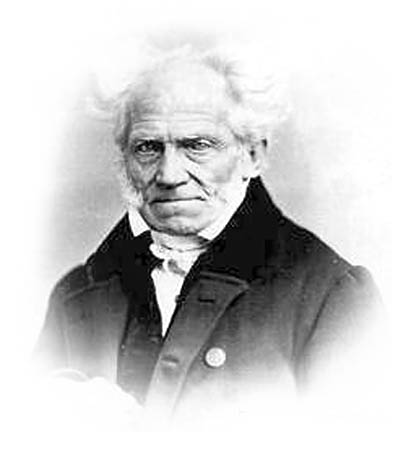 „Pokud … v jednotlivém případě odpor a vzpírání se vůle proti přijetí nějakého poznání dosáhnou stupně, že ona operace není provedena čistě, pak budou intelektu jisté události nebo okolnosti plně zatajeny, protože vůle nemůže snést pohled na ně; takto vzniklý otvor pak bude kvůli nutné souvislosti libovolně vyplněn něčím jiným; ―a je tu šílenství. ... Avšak takto vzniklé šílenství je nyní utěšitelem neúnosného utrpení: byl to poslední pomocný prostředek úzkostlivé přírody, tj. vůle.“
Schopenhauer, Svět jako vůle a představa, II, xxxii, str. 294

„To, co je tam [v kapitole xxxii, Svět II] řečeno  o vzpírání se proti přijetí nějaké nepříjemné části skutečnosti, se kryje tak úplně s obsahem mého pojmu vytěsnění, že jsem zase jednou mohl být za umožnění nějakého objevu zavázán své nesečtělosti.“ 
Freud, K dějinám psychoanalytického hnutí, 1914
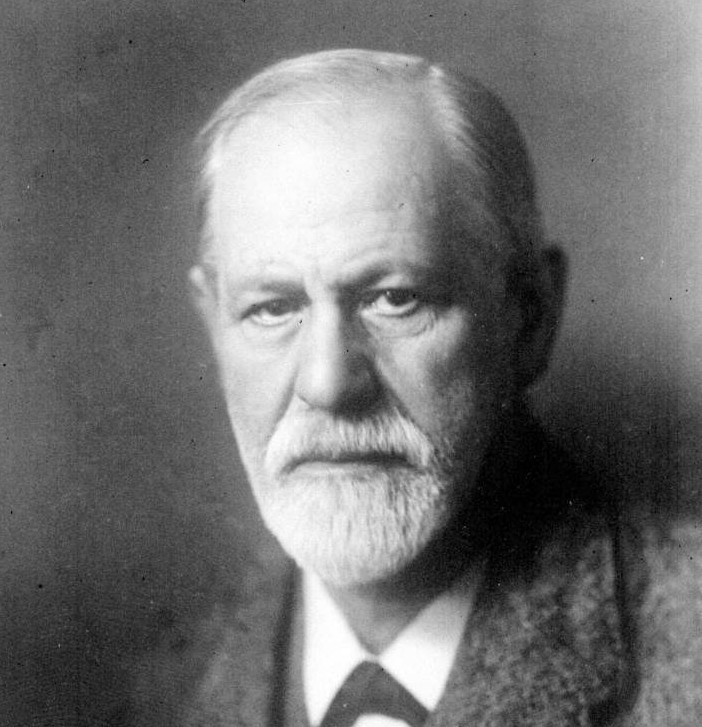 Podstatný význam sexuality v lidské motivaci
„Konečný účel všech milostných pletek, ať se odehrávají v komickém či tragickém hávu, je skutečně důležitější než všechny ostatní účely lidského života, a proto si plně zasluhuje hlubokou vážnost, s jakou jej každý sleduje. Totiž to, co se jím rozhoduje, není nic menšího než složení příští generace.... Velká důležitost této záležitosti, v níž nejde jako ve všech ostatních o individuální dobro a zlo, nýbrž o bytí a speciální povahu lidského pokolení budoucích časů...“ 
Svět jako vůle a představa, II, str. 392
4. Člověk a jeho spása
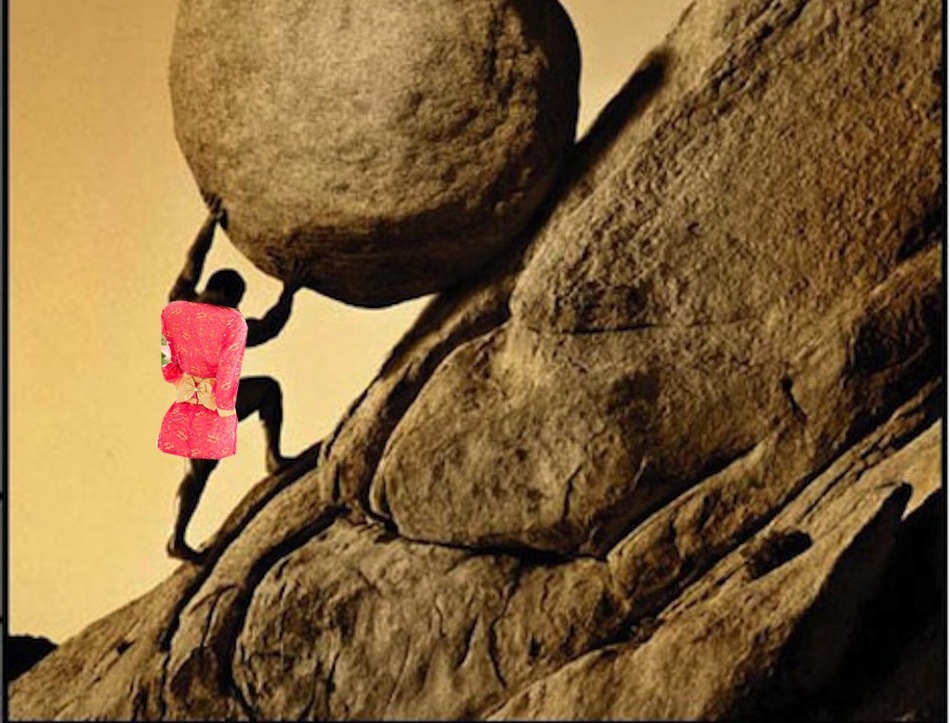 Pesimismus
Vůle je slepá.
Život je strastný koloběh 
Střídání bolesti a nudy.
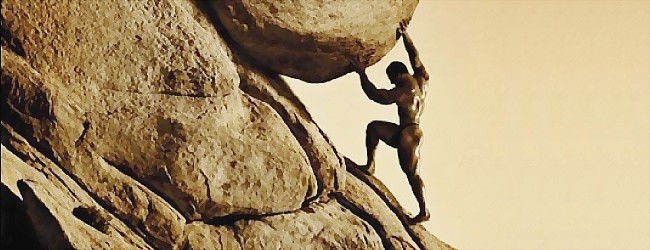 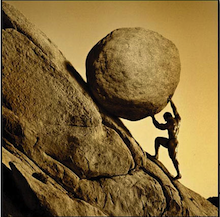 Možnost spásy u člověka
Intelekt může překonat a utišit vůli
Spása
Umění a estetická zkušenost
Filosofie 
Askeze
Soucit (základ etické zkušenosti)
Praxe „pesimistických“ náboženství (spíše křesťanství, buddhismus, védská tradice, než judaismus a islám)
Vlivný mezi umělci
Lev Tolstoj
Thomas Mann
Richard Wagner (Parsifal)
Gustav Mahler
‘Jestliže jsem se  v tomto celém podání hudby snažil zřetelně ukázat, že ve své nanejvýš obecné řeči vyjadřuje vnitřní podstatu, to o sobě světa, které podle jeho nejzřetelnějšího projevu myslíme pod pojmem vůle, a to v látce jednoho druhu, pouhými tóny, s největší určitostí a pravdou: jestliže dále podle mého náhledu a snahy filosofie není nic jiného než úplné a správné zopakování a vyslovení podstaty světa ve velmi obecných pojmech, neboť jen v takových je možný všude dostačující a použitelný přehled oné celé podstaty, pak ten, kdo mě sledoval a vstoupil do mého druhu myšlení, nebude mít za tak paradoxní, když řeknu, že kdyby se nám podařilo nějaké dokonale správné, úplné a do jednotlivostí jdoucí vysvětlení hudby, tedy zevrubně zopakovat to, co vyjadřuje, v pojmech, bylo by to také dostatečné reprodukování a vysvětlení světa v pojmech, nebo něco, co zní stejně, tedy pravá filosofie.’
Svět jako vůle a představa §52
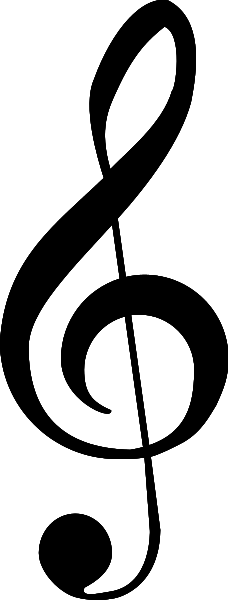 Křesťanství má etický význam
„Skutečně je učení o dědičném hříchu (přitakání vůli) a o vykoupení (popření vůle) velkou pravdou, která vytváří jádro křesťanství; zatímco ostatní je většinou jen ošacení a zahalení nebo vedlejší. Podle toho má člověk chápat Ježíše Krista stále v obecnosti jako symbol či personifikaci popření vůle k životu.“ 
Svět jako vůle a představa, část 4
‘Ukáže onen mír, který je vyšší než všechen rozum, ono celkové utišení mysli, onen hluboký klid, neotřesitelná důvěra a radostnost, jejichž pouhý odlesk v tváři, jak ho podali Raffael a Correggio, je úplným a jistým evangeliem: zůstalo jen poznání, vůle zmizela.’Svět jako vůle a představa, část 4
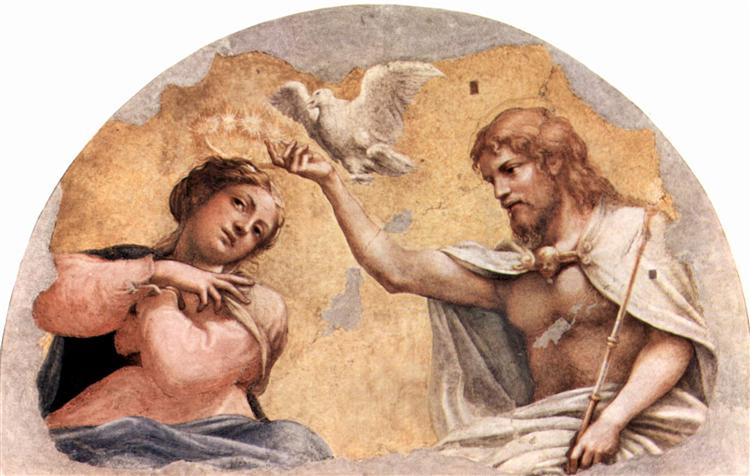 Příští týden:Charles Darwin,O původu člověka,kapitola 3 (druhé vydání, 1874)